सैनिक  स्कूल गोपालगंज
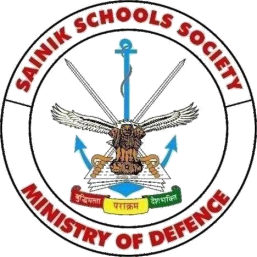 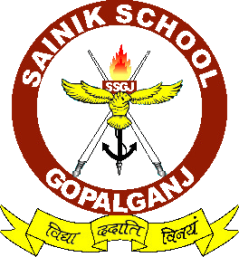 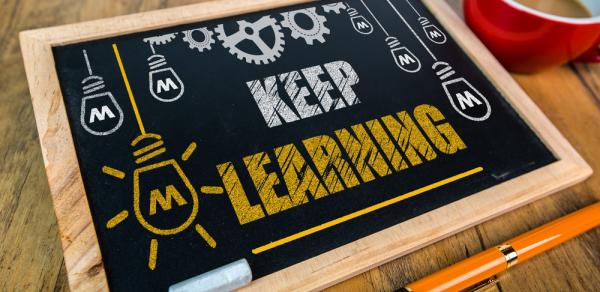 हिन्दी 
कक्षा -VII
 (वसंत- काव्य खंड)
पाठ-1 हम पंक्षी उन्मुक्त गगन के (शिवमंगल सिंह सुमन)
कवि परिचय 
शिवमंगल सिंह सुमन:-जन्म 5 अगस्त 1915 झगरपुर, उन्नाव, (यू पी)I प्रारम्भिक शिक्षा रीवा, ग्वालियर, बीएचयू से डी लिट. उत्तर प्रदेश हिंदी संस्थान में कुलपति के रूप में कार्य किया I पद्मश्री, पद्मभूषण एवं साहित्य अकादमी पुरस्कार से पुरस्कृत I    
रचनाएँ :- हिल्लोल जीवन के गान युग का मोल प्रलय सृजन मिटटी की बारात वाणी की व्यथा (कविता संग्रह) सांसो का हिसाब, चलना हमारा काम है, असमंजस, पतवार, सुनी सांझ, मैं बढ़ता हि जा रहा हूँ (कविता) महादेवी की काव्य साधना (गद्य), प्रकृति पुरुष कालिदास (नाटक) I
पाठ-परिचय :- इस कविता में कवि ने प्रकृति का मानवीकरण किया है I पंक्षियों के माध्यम से कवि आज़ादी के महत्व के बारे में भारतियों को जागृत करते है I पंक्षी कहते है कि हम खुले आसमान में स्वतंत्र रूप से घूमना चाहते है I हमें गुलामी की रोटी नही चाहिए I हमें पेड़ की टहनी के झूले पसंद है I हमें  नील आकाश की सीमा को छूना है I इस आज़ादी को पाने में भले ही हमारी जानचली जाए I हमें पंख मिला है उड़ने के लिए  इसलिए हमें आज़ादी चाहिए I
पाठ-1 हम पंक्षी उन्मुक्त गगन के (शिवमंगल सिंह सुमन )
कठिन शब्दों के अर्थ 
उन्मुक्त- स्वतंत्र
पिंजरबद्ध- पिंजरे में बंधा होना 
तीलियों- सींक या काठी 
कटुक- कड़वा 
निबौरी- नीम का फल
कनक- सोना 
स्वर्ण- श्रृंखला-सोने की हथकड़ी
फुनगी- पेड़ की टहनी
अरमान- आशा या ख्वाहिशें
तारक- तारों
क्षितिज- धरती और आसमान का मिलन स्थल
तनती- खिंचाव 
नीड़- घोसला
आकुल- बेचैन 
विघ्न- बाधा